Testing: Data Requirements and Other Information
TN Data & Attendance Supervisors Conference – September 2017
Agenda
Assessment Overview 
Processing Changes
Assessment Process Details 
SIS
EIS Transfers
Data Review
Test Orders 
Test Registration
Course Codes 
Teacher Student Connection 
Closing
2
TN Comprehensive Assessment Program
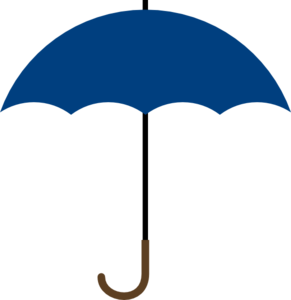 TCAP
TNReady
Students in grade 3-8:  ELA, Math, Science, SS

High School EOC:  ELA, Math, Science, SS
Other TN Assessments
Alternate assessments for students in grades 3-11 with the most significant cognitive disabilities (ELA, Math, Science, SS)

Grade 2 optional assessment suite

ELL Assessments
3
2017-18 Assessment Windows
* Subpart 1 of ELA and USH must be completed in the 1st week
4
Reminder: Phasing into Online Assessments
Please contact Cliff.Lloyd@tn.gov for more information.
5
[Speaker Notes: Cliff

Districts had the option to opt into online testing for high school students last year
24 districts opted in, and administration went smoothly 
In the 2017-18 school year, all high school students will be required to take TNReady online, and we will expand the option for students in grades 5-8 
Next year (2018-19), all students will take TNReady online—but there will always be an option for our youngest students in grades 3 and 4 to take TNReady on paper]
Ready for TNReady
High school students must test online this year—and that includes fall block. 
In the Commissioner’s Update for Directors, we have been sharing a technology readiness guide to check for online preparedness.
The Ready for TNReady check for online readiness was developed through lessons learned in a successful 2016-17 online test administration and includes three categories of readiness: device readiness, infrastructure readiness, and operational readiness. The Ready for TNReady overview can be found here. 
You must complete this check for readiness and submit it to TDOE.
Please contact Cliff.Lloyd@tn.gov for more information.
6
[Speaker Notes: Cliff]
Assessment Processing Changes
7
Changes to Pre-ID and SDDV Process
We must continuously improve our processes to ensure  a smooth administration and reduce delays for score turnaround—from raw scores to family reports.
Several data entry process changes, including Pre-ID and SDDV, will be implemented this year so that we have more accurate information earlier about students who are taking TNReady and other TCAP assessments.
Assessment will be driven by data in EIS.
Enrollment, scheduling, demographic, and class roster must  entered in district SIS and transferred to EIS. 
EdTools will not be used to clean-up demographic information or complete assessment ordering.
8
[Speaker Notes: Cliff]
New Streamlined Process for Assessment
9
More Time, Better Data, Faster Processing!
10
Reset
11
Reset of Expectations for Assessment Process Updates via EIS Enrollment
Districts will only be able to test students (paper or online) who have been fully enrolled in the SIS.  

The teacher of record must be defined in the SIS at enrollment through complete scheduling. Districts update roster in teacher student connection (TSC) only when multiple teachers have instructional responsibility.

Districts will complete student claiming via TSC in EdTools any time between transfer of enrollment data to EIS and the last day of the administration window.
12
[Speaker Notes: Cliff]
Reset of Expectations for Assessment Process Updates via EIS Enrollment
RI (reports of test irregularities) inputs by districts will be made in the Nextera application.

Districts will review their student demographic data using the Visibility Tool and the Nextera interface as read-only (no editing). Changes to demographic data can only be made through the district SIS by last day of testing window.
13
[Speaker Notes: Cliff

After this side, turn it over to Casey Haugner Wrenn, assistant commissioner of college, career, and technical education]
Reset of Expectations for Assessment Process Updates via EIS Enrollment
Online tests are linked to SIS enrollment data, so there is no need to place “orders.” For grades 5–8, the ability to opt in to online will be made in Nextera. 

Paper order counts will be based on SIS enrollment data, and districts may only edit paper order counts to indicate special formats (e.g., Braille).

There is no longer a need to maintain testing calendars in EdTools.
14
[Speaker Notes: Cliff

After this side, turn it over to Casey Haugner Wrenn, assistant commissioner of college, career, and technical education]
Fall EOC Timeline
15
First things first: SIS Enrollment
It All Goes Back to the SIS…
EIS
SIS
17
Key to Success – SIS Vigilance
Districts must ensure that complete and accurate student enrollment data is entered into their district SIS in a timely manner.
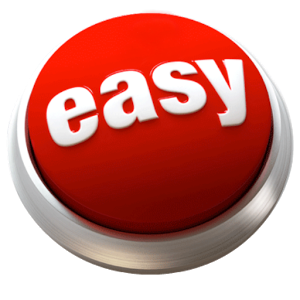 Doing this will make assessment administration much easier both for the district and for the schools.
18
Dad Lecture #57
19
Platform Functions
20
EIS Transfers to Nextera
From SIS to EIS
22
EIS Transfers to Nextera
Assessment data transfers from SIS to EIS will occur every evening.

Information updated in a district SIS by 4 pm CST will show up in the Visibility Tool the next day.

Information updated in a district SIS by 4 pm CST will show up in Nextera Admin and in EdTools TSC no later than two days after data transfer.
All assessment data transfers occur when the district produces an extract and submits it to EIS.
23
EIS Transfer for Provisioning Nextera
The last EIS assessment pull to provision Nextera with currently enrolled students and class rosters will be two business days before the testing window opens.
For Fall EOC, this will be Wednesday, November 22, 2017.
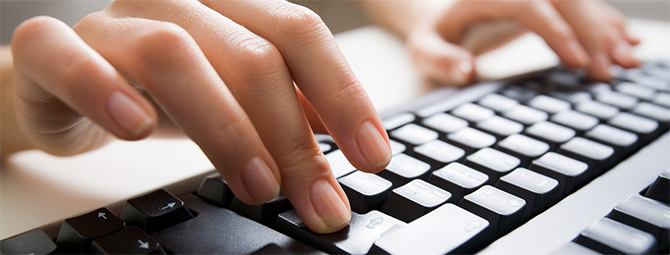 24
Final EIS Transfer for Demographic Data
The final EIS assessment transfer to generate demographic data for the Comprehensive Data File (CDF) and assessment reporting will be the last day of the testing window.
For Fall block EOC: Friday, December 15, 2017.
For Spring block and traditional: Friday, May 4, 2018.
Districts must be sure all demographic changes are corrected by the last day of the testing window. No changes will be accepted after the window closes. 
Remember: districts can start reviewing and updating student demographic data from the first EIS data transfer if issues are found in the Visibility Tool.
25
Assessment Course Codes Document
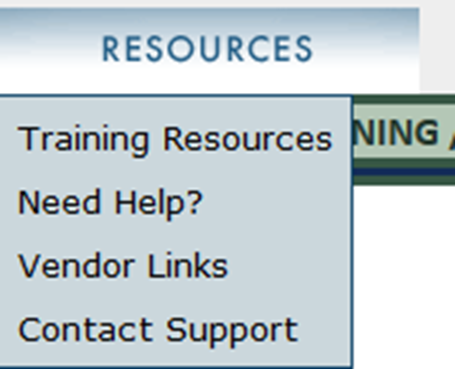 The 2017-18 assessment course codes document is posted on EdTools under the Resources tab.
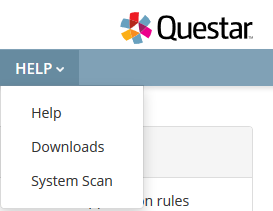 It will also be posted under the Help tab on the Nextera Admin portal.
26
Demographic Data Review
Data Review will occur in new Visibility Tool
28
Data Review Cycle
29
Demographic Data
Districts will be able to view student demographic data in the Visibility Tool and the Nextera Admin platform.
Both of these are read only.

Any and all changes to demographic data must be made through the district SIS.
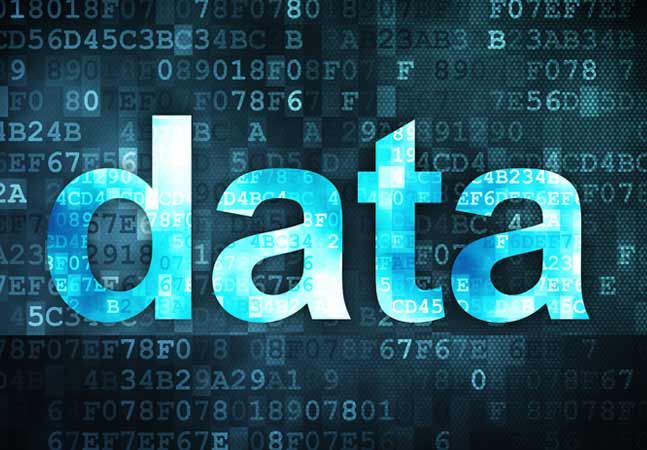 30
Visibility Tool
The Visibility Tool developed by the TDOE technology team will give districts a clear and timely picture of information uploaded from their SIS to EIS.
Features include
Information about high priority groups
Students not enrolled in at least one assessment course code
Students enrolled in retired assessment course codes
Assessment classes with no Teacher of Record (TOR)
Detailed information about the EIS pull fields
At district, school and grade levels
31
Visibility Tool – User Access
The Visibility Tool will be accessed through either:
Your Single Sign On
Your regular EIS login 

You’ll be able to request access online via a simple form.

We will communicate more details about user access through the Commissioner’s Update in early October.
32
Visibility Tool - District
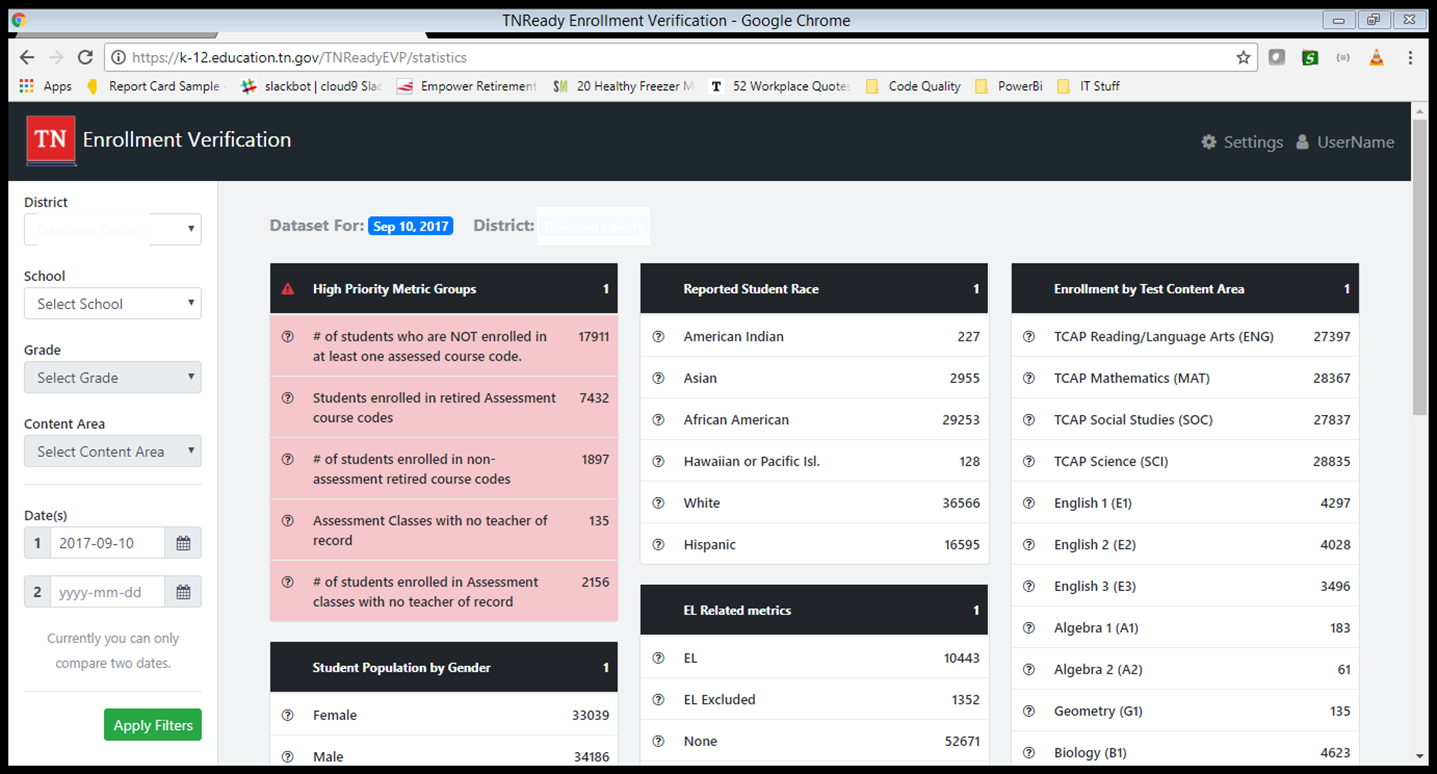 33
Visibility Tool - School
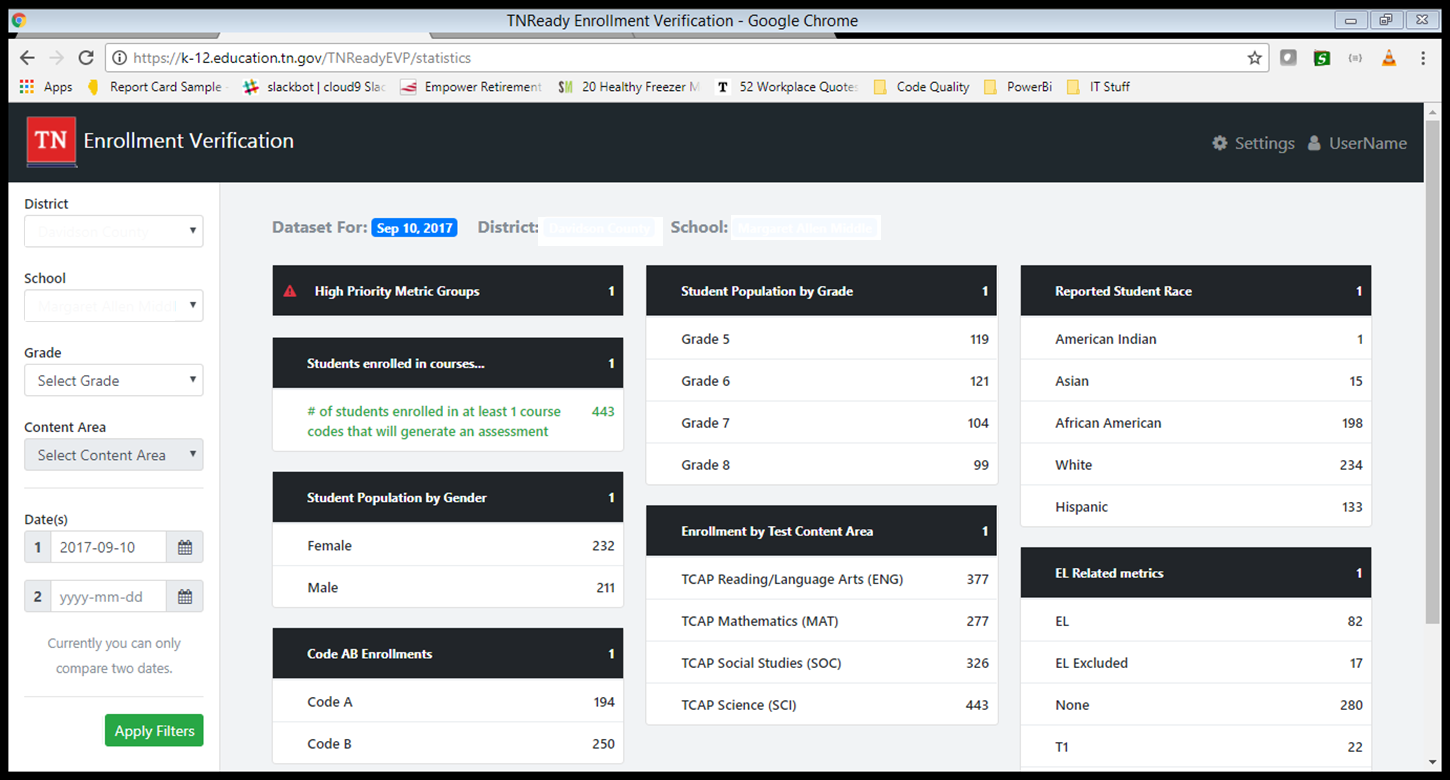 34
Visibility Tool – Grade
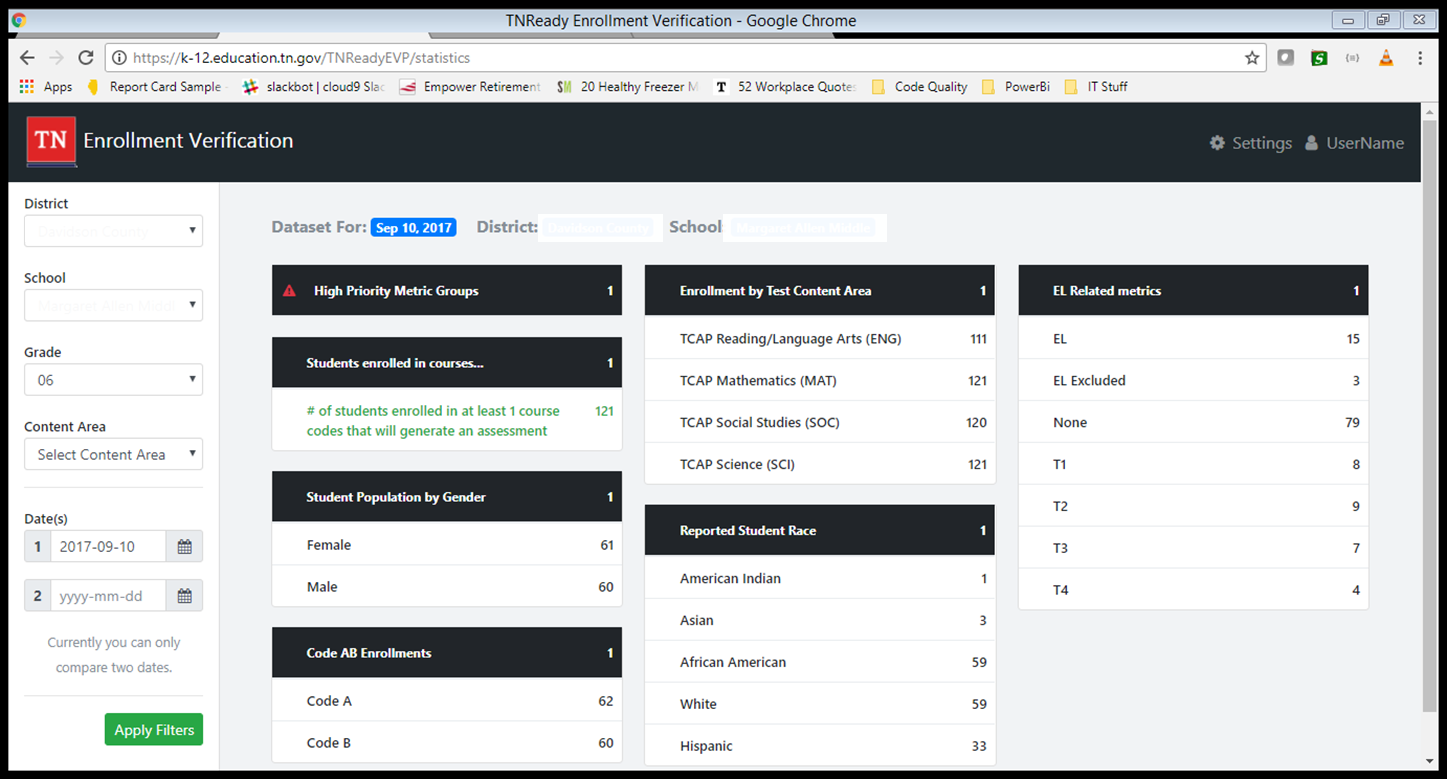 35
Visibility Tool –Grade & Content Area
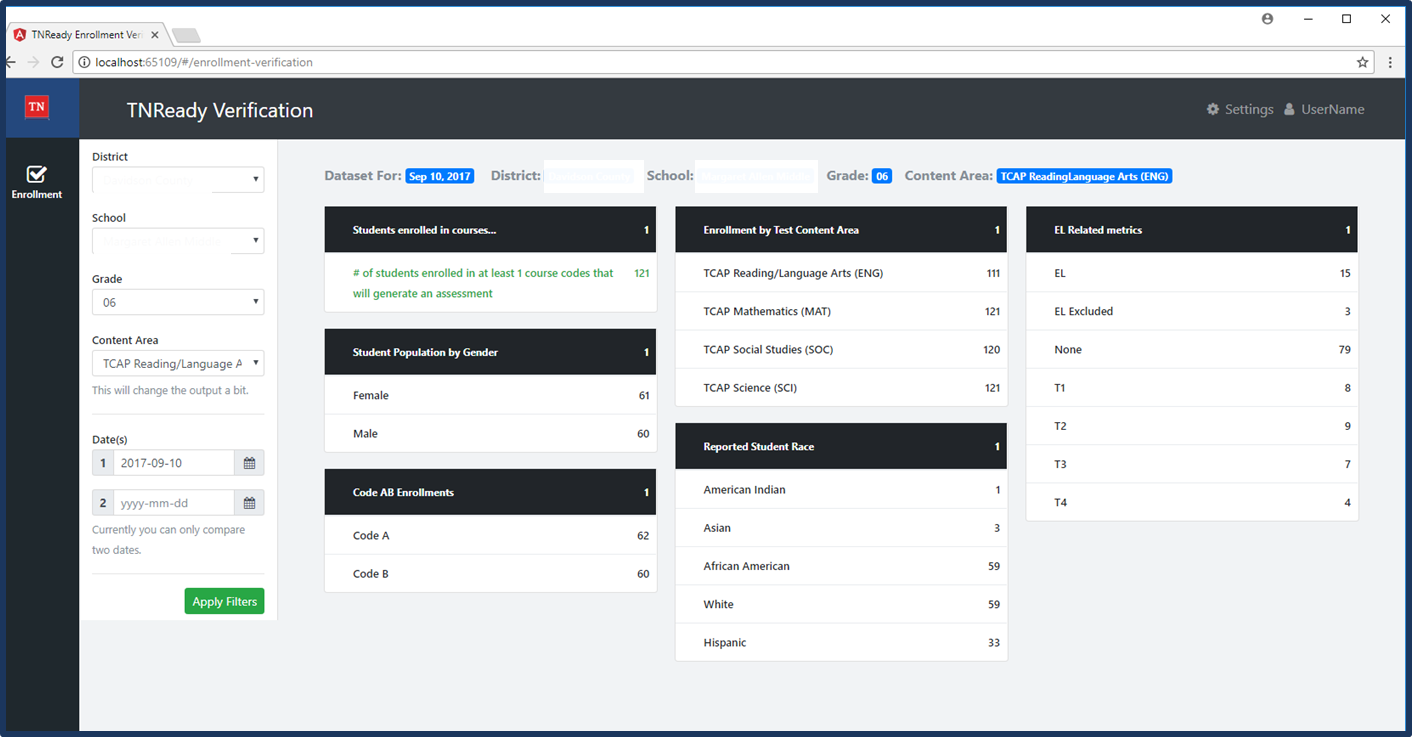 36
Visibility Tool - Students
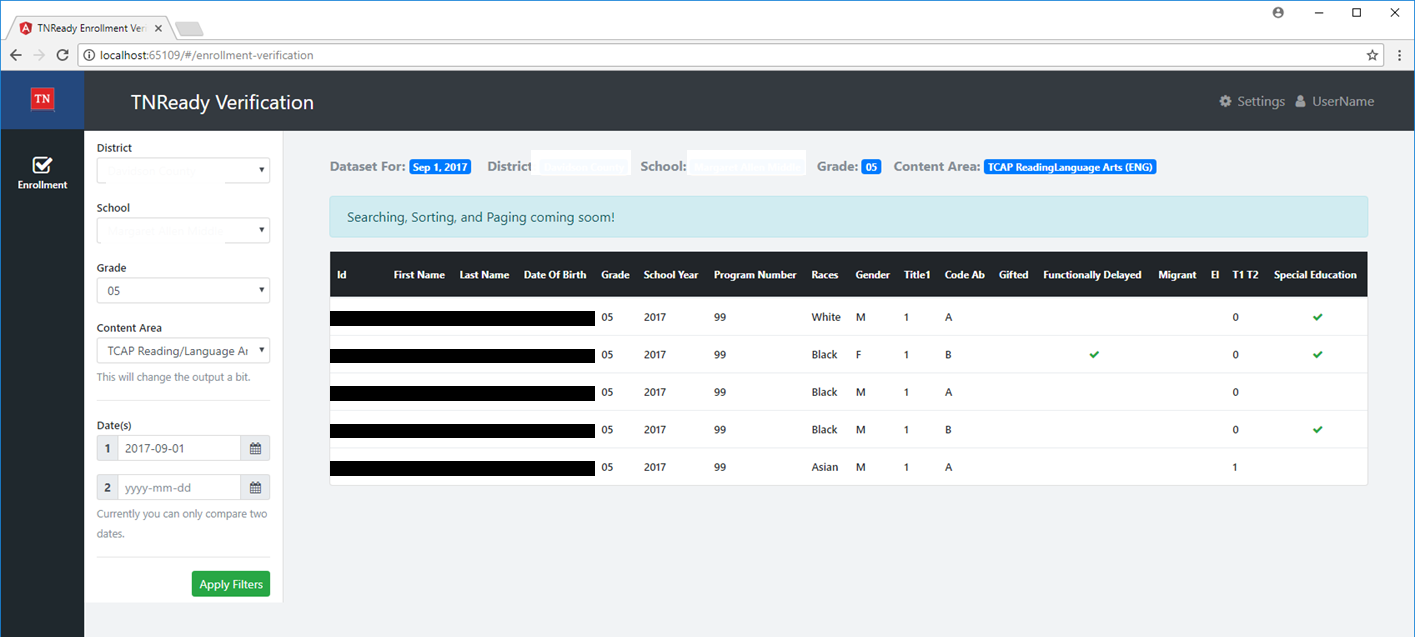 37
Visibility Tool
The technology team is here at the conference today & tomorrow to answer questions about EIS and the Visibility Tool.
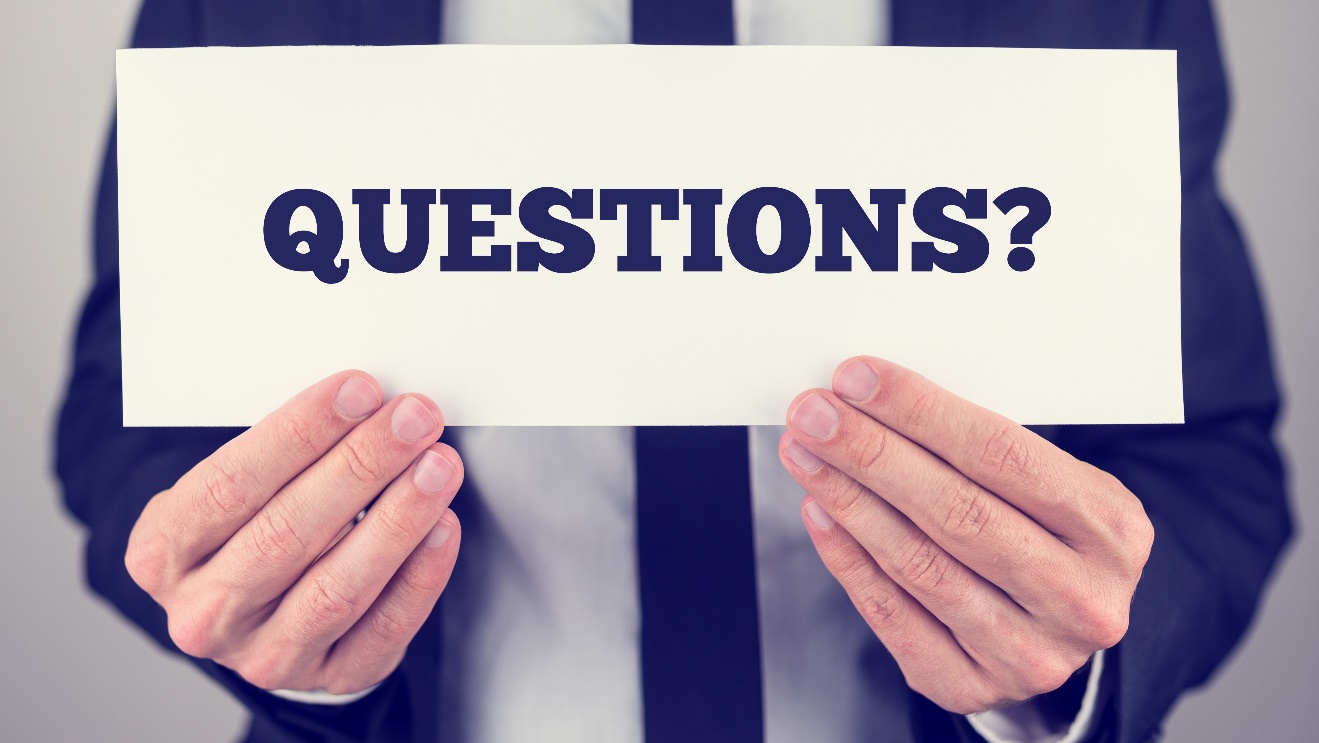 38
Test Orders
Test Orders – Online
Online test orders are linked specifically to SIS enrollment data. 
Online testing is the default decision for all EOC testing. 
Online testing is optional for grades 5-8 in Spring 2018. The decision to opt-in to online will be recorded in Nextera.
The deadline to opt-in to online will be early in Spring semester.
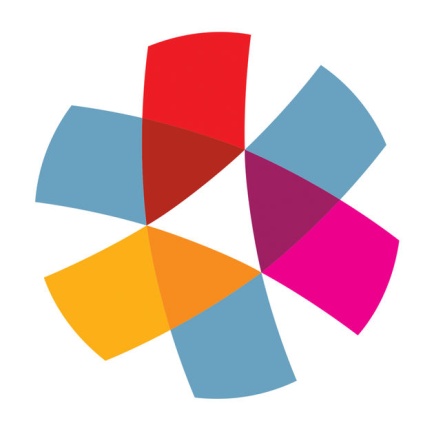 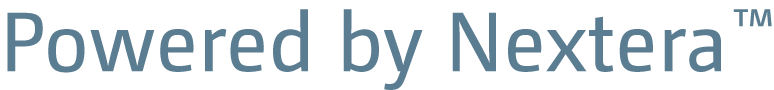 40
Test Orders – Automatic Provisioning
Districts will not be able to register currently enrolled students for online testing who are not correctly scheduled in courses in the district SIS and uploaded to EIS.
Test orders are automatically generated based on student scheduling in the SIS.
Districts will be able to manually add students to Nextera who enroll after the testing window opens. 

Districts may manually order accommodated formats.
Braille
Large Print (spring admin only)
41
Test Registration
Test Registration
Districts must formally enroll students in order to generate a test registration.  
Formal enrollment  is defined as; “A state Student ID has been issued to the district SIS by the EIS data system,” and, therefore, a record of that student exists in both the district SIS and in EIS.
Students must meet the business rules for the assessment pull in order to appear in Nextera and EdTools.
43
Business Rules for the EIS Enrollment
For a student record to result in a test registration, the student must have:

Enrollment in a school
Instructional Grade record for that enrollment
Student Class Assignment (course code) for that enrollment
Class Section (local class number) for the Student Class Assignment
Teacher identified as the teacher of record for the class section (Master Teacher record)
Valid Teacher License number for the teacher of record
44
Test Registration
Districts will no longer be able perform “on the fly” test registration for online tests by entering the student directly into Nextera for those who were not correctly enrolled through the SIS and accurately transferred to EIS. 
For paper tests, printing orders and pre-slugged answer documents (Spring) will only be generated for students formally enrolled in the SIS and viewable in EIS.

Exceptions:
Students who enroll after the administration window opens for online testing may be manually entered in Nextera
For Spring, additional paper tests overage will be printed for administration to students who enroll after pre-slugged answer documents are finalized
45
EIS Pull for Provisioning Nextera
The last EIS assessment enrollment file transfer to provision Nextera with students and class rosters will be the week before the testing window opens.

For Fall EOC, this will be Wednesday, November 22, 2017.
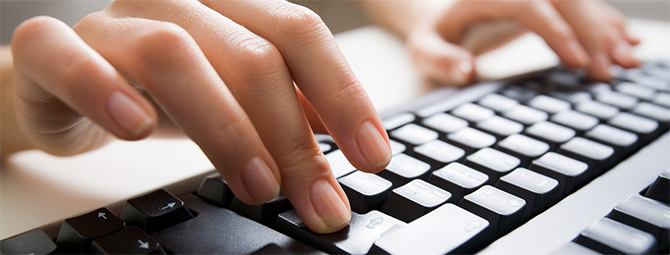 46
New Students
New students enrolling in the district from out of state (home school, private school, another state) must be entered into the SIS as soon as possible in order to properly register them for the appropriate assessments.
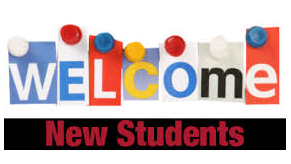 47
Registering New Students During Testing
If a new student is enrolled after November 22, they will be manually entered into Nextera by the district testing coordinator.
Students can only be entered in this manner during the operational testing window.
These students will first be entered into the SIS with complete demographics.
EIS will assign them an USID.
The district testing coordinator will enter them into Nextera using the assigned USID.
Any new student must be formally enrolled in the SIS by COB Wednesday, December 13, two days before the fall testing window closes.
48
In a Nutshell…
Student scheduling data must be correct in the SIS in order to generate orders and test registration for assessments.
Correct scheduling must reflect the correct course code to trigger the assessment process.
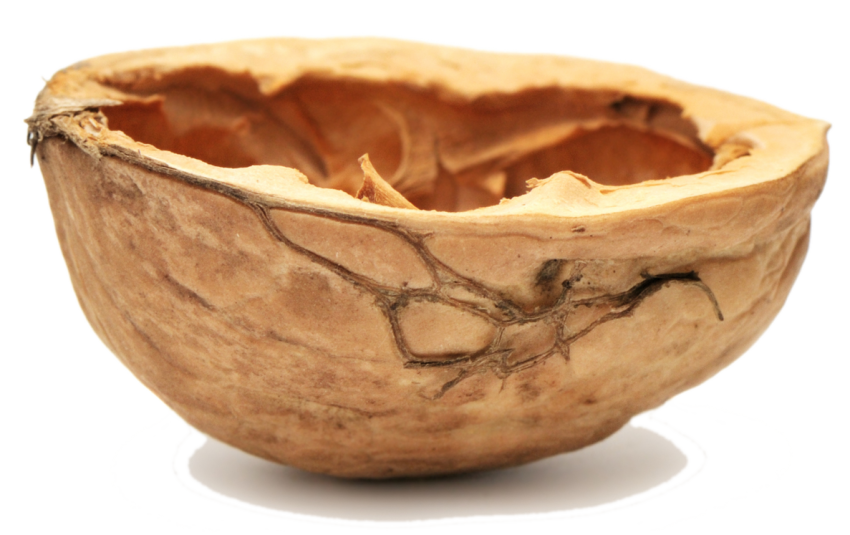 49
Course Codes, of course…
Course Codes – EOC
51
Course Codes – EOC
52
Course Codes – EOC (Cambridge)
53
Course Codes – Grades 3-8
54
Course Codes – Grade 2
55
Course Codes – MSAA and TCAP Alt
56
Retired Codes
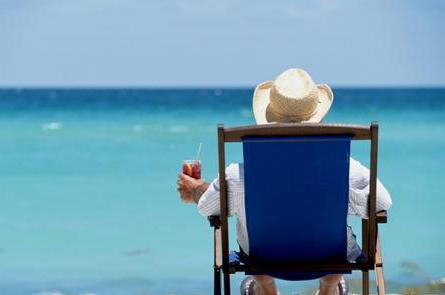 The 2017-18 assessment course codes document also contains lists of retired codes for Grade 2, Grades 3-8 and End of Course.
57
Teacher Student Connection
Teacher Student Connection
Teacher Student Connection (TSC) editing will remain in EdTools.

Districts will be able to perform claiming (TSC) any time between submission of their enrollment data to EIS (starting October 16) and the last day of the administration window. 
Districts will no longer have to wait until after testing to commence TSC.
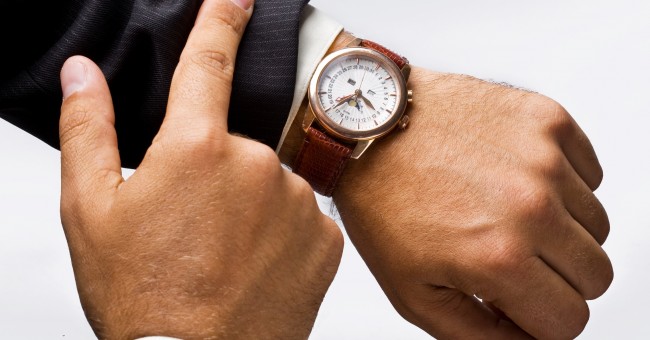 59
Teacher Student Connection
The first EIS pull that will populate the Visibility Tool will open for districts on October 16.
Data in the tool will reflect all EIS transfers from the SIS through the prior week. 
Districts will have through the last day of testing window (December 15) to update student demographic information in SIS. 

TSC will open in EdTools on October 16.
Districts will have through the last day of the testing window to complete TSC for fall block (December 15).
60
Teacher Student Connection
Teacher of Record must be defined in the district SIS through complete scheduling.

Districts should only use teacher student claiming (TSC) in EdTools to update roster information in circumstances where multiple teachers taught a specific class as co-teachers or based on personnel changes throughout the school year.
Otherwise, TSC will reflect the same field values and information as in prior years (instructional responsibility and instructional availability)
61
The End of a New Beginning…
New Streamlined Process for Assessment
63
More Time, Better Data, Faster Processing!
64
Making Assessment Simpler
65
Data Review Cycle
66
Platform Functions
67
Key to Success – SIS Vigilance
Districts must ensure that complete and accurate student enrollment data is entered into their district SIS in a timely manner.
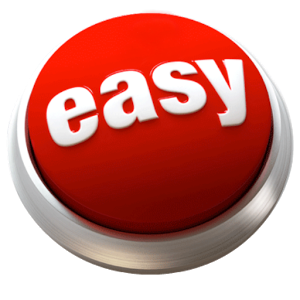 Doing this will make assessment administration much easier both for the district and for the schools.
68
Fall EOC Timeline
69
Email: TNEd.Assessment@tn.gov
www.TNReady.gov
Questions?
70